College of Nursing Poster Tips
CON Research and Clinical Scholarship Committee (RACS)
Let the Template do the Work
Photos and Images
Charts and Graphs
Proper formatting has been pre-set for you on all CON Poster Templates, including alignment, column width, font type, size and color. When pasting text into the template, it is best to right click and select “Paste as Plain Text”.
All photos must be high resolution. If you are using a photo that is under 1MB, it is probably not high resolution. Low resolution images may look OK on your computer screen, but when your poster is printed at 4’ x 6’, the images will look grainy, blurry and unprofessional.
Do not include photos you do not have permission to use.










If you are in need of a high resolution photo, please contact laurentaylor@email.arizona.edu, and the Office of Research and Scholarship will work directly with you to find the best photo.
If you are including charts and graphs, please do not use screen shots. When enlarged to 200% on a printed poster, these files are blurry and unreadable. 
If you are including a chart, it needs to be imported or built as a table in the poster template. 
If you are including a graph, please use the original, high resolution graph file and include the data sheet as an attachment when you submit the poster.
Don’t make it fit
High Res Photo
Low Res Photo
If the content you want to include on your poster does not fit inside the template, you need to trim the text. Do not change the size of the columns or the font to “make it fit”.
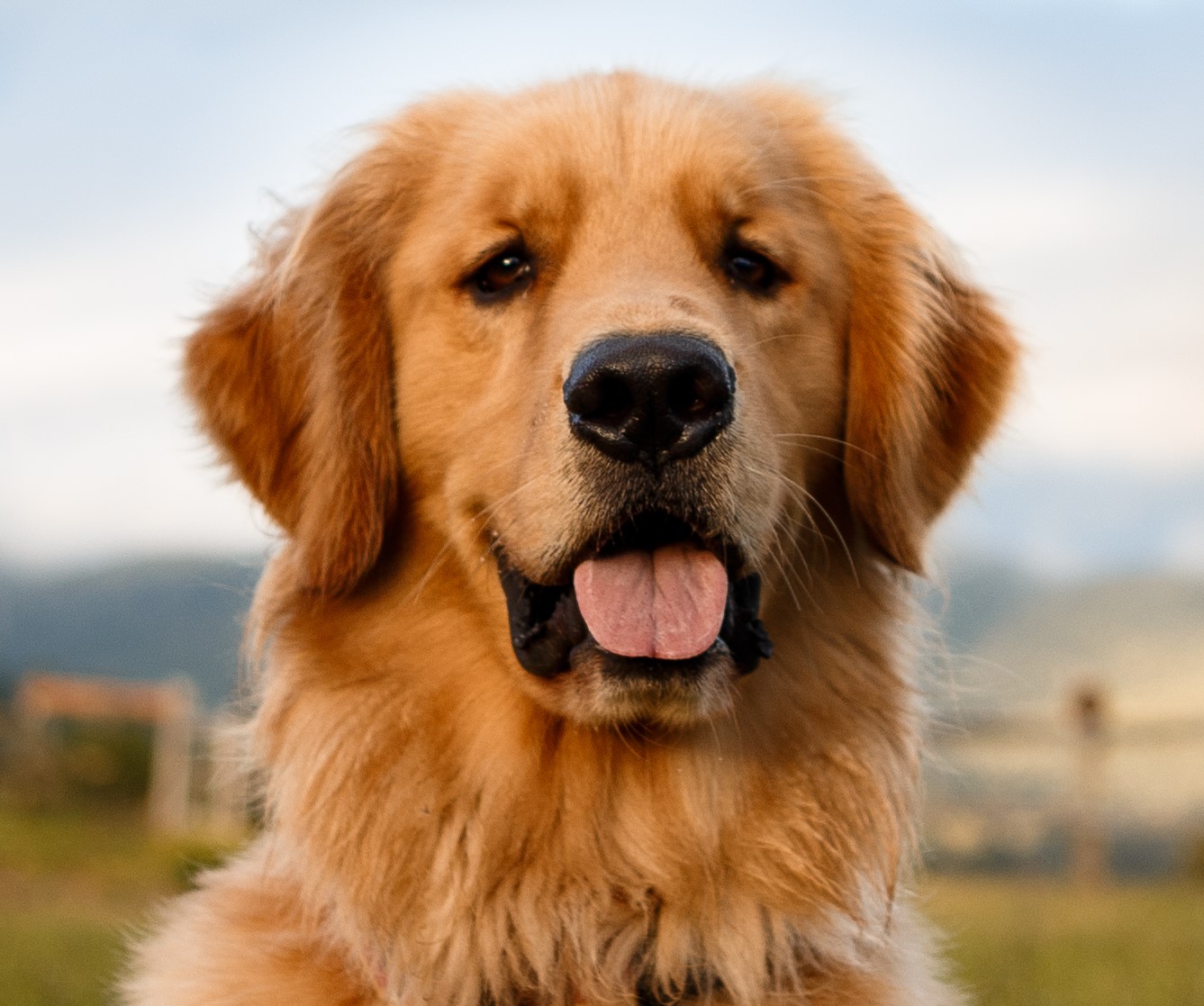 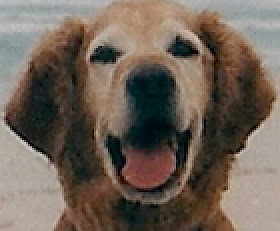 Final Tips
White Space is a Good Thing
Use a clean, simple font (Verdana, Calibri, Arial), and be sure that the font is consistent throughout the poster. 
Do not use smaller than a 25 pt. font size
Use the Arrange/Align tool to format text, graphs, photos, etc.
Posters that have plenty of white space between and around sections of content are much easier to read and more pleasing to the eye.
References
Example
QR Codes are a great way to present your references on your poster. For more information on how to create a QR code, please follow this link.
The following slides are examples of a research poster.